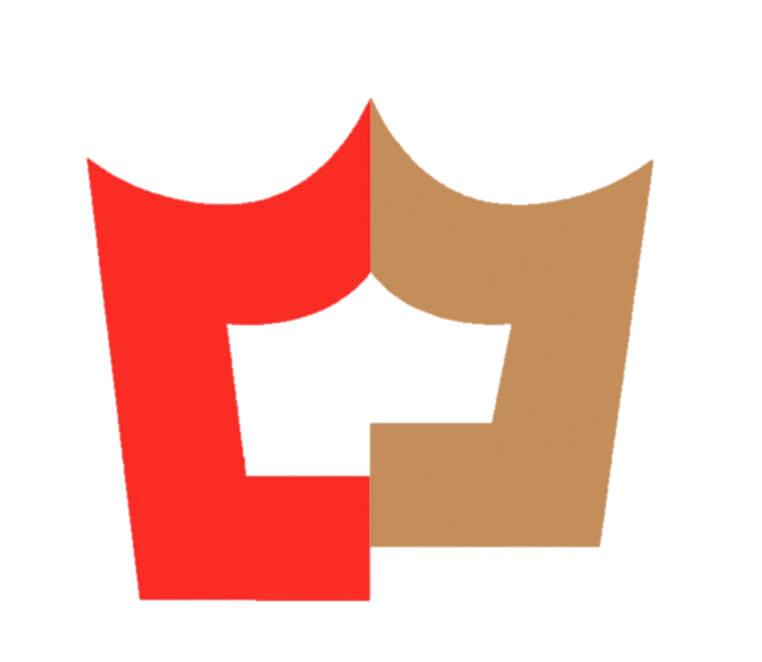 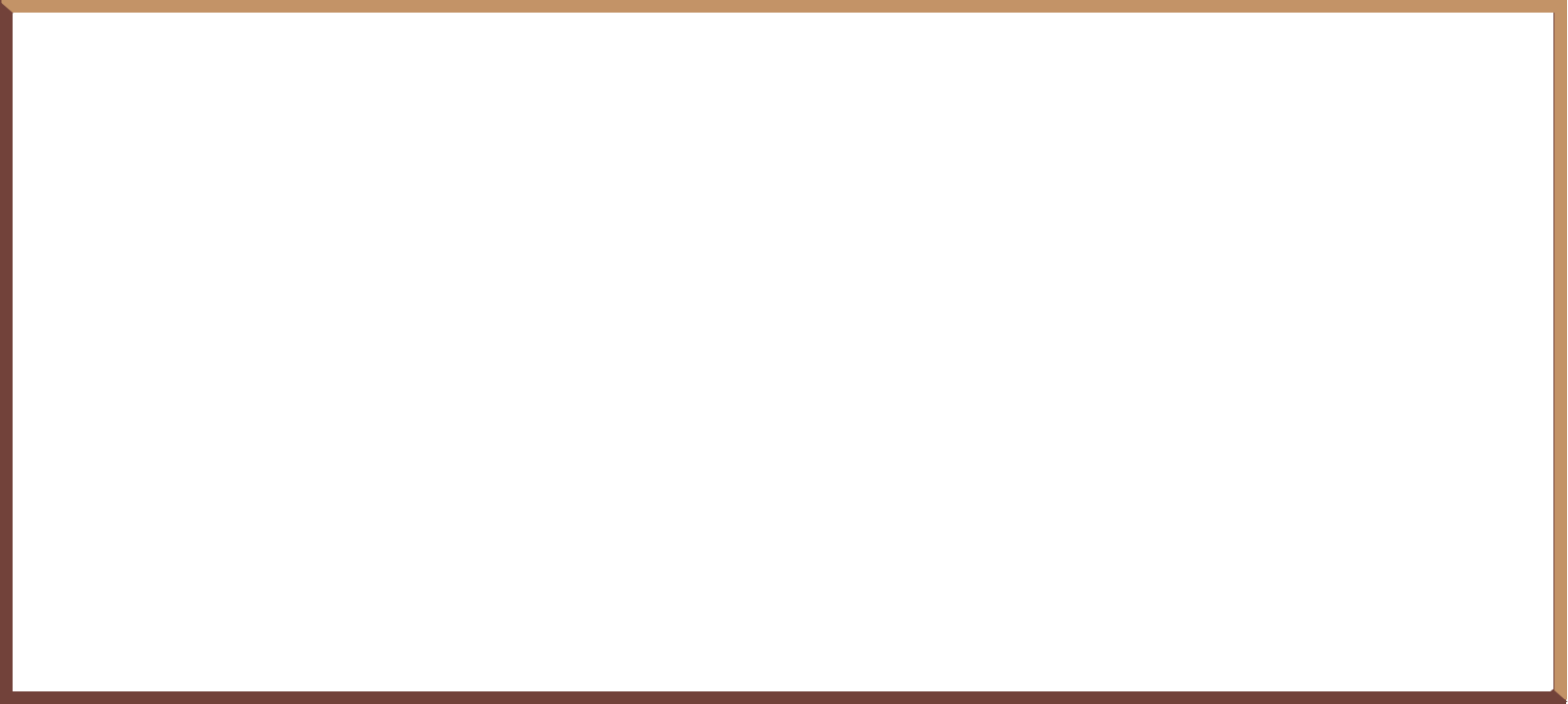 Управление рисками проекта «МФЦ – новые возможности»
Научный руководитель
д-р экон. наук, профессор НовГУ
Римма Алексеевна Тимофеева

Слушатель Президентской программы
Семёнова Юлия Сергеевна
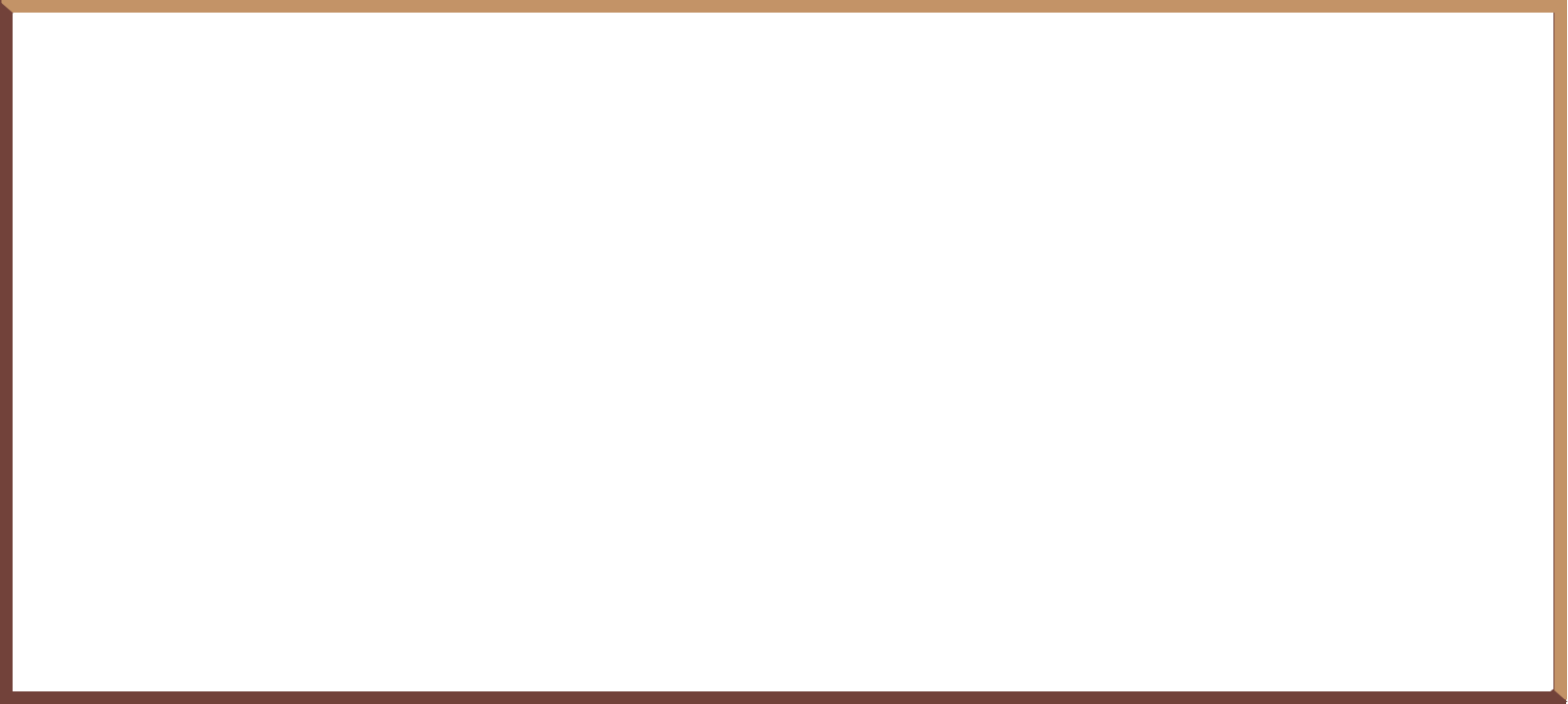 СУТЬ, ЦЕЛЬ, ЗАДАЧИ, СРОКИ РЕАЛИЗАЦИИ ПРОЕКТА
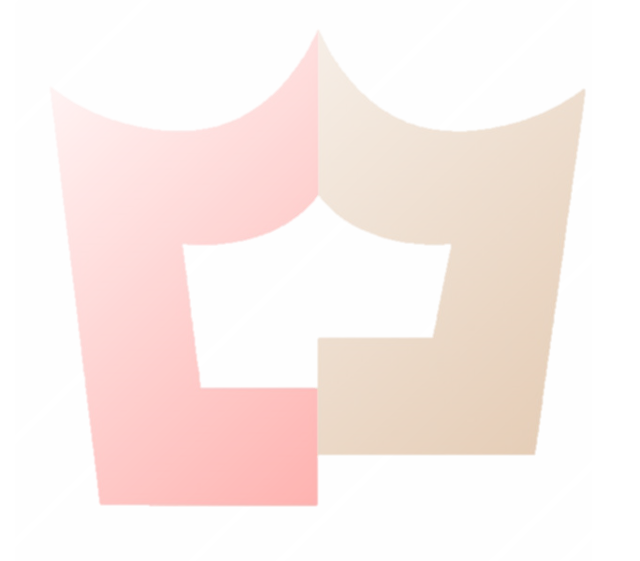 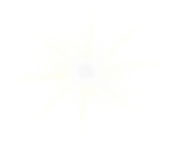 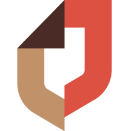 02
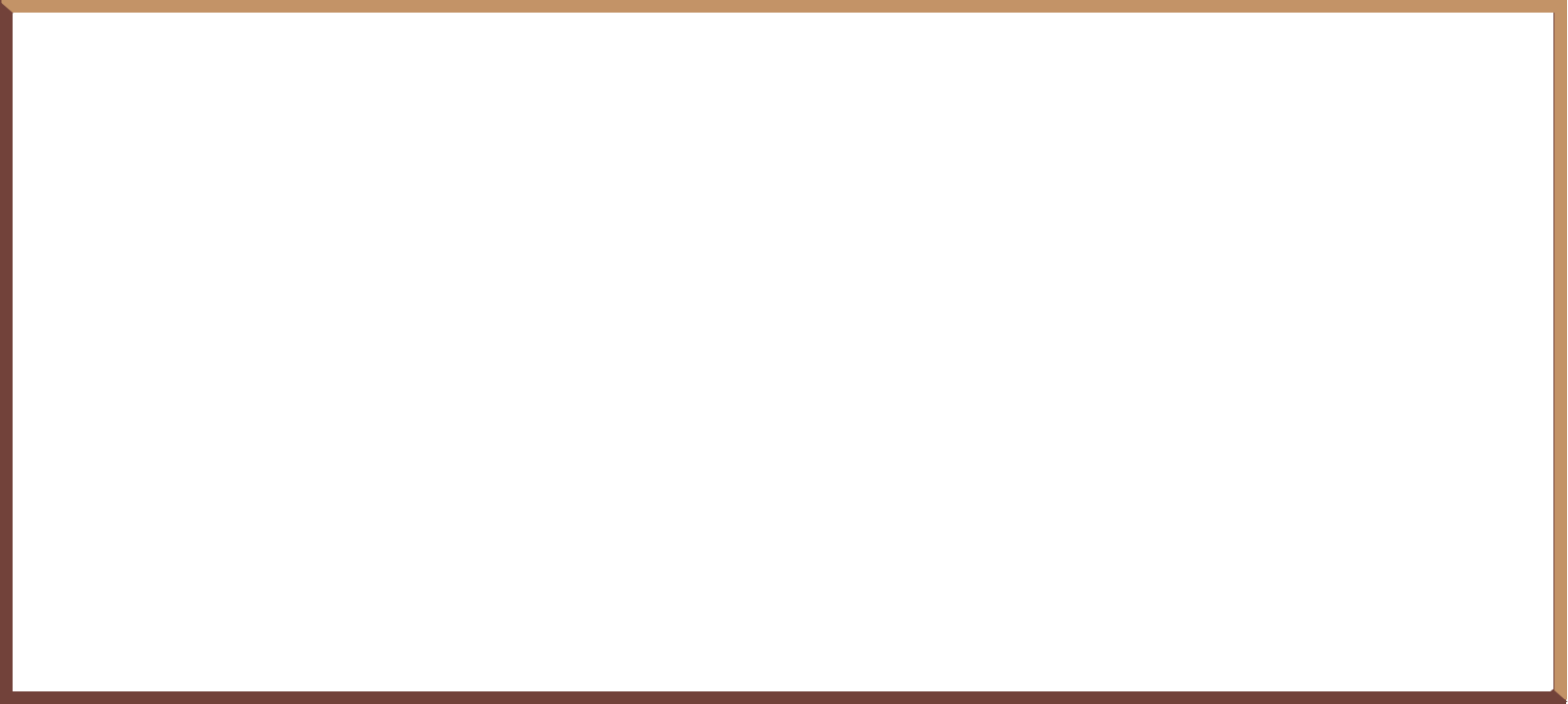 КОНЦЕПЦИЯ МФЦ 2.0
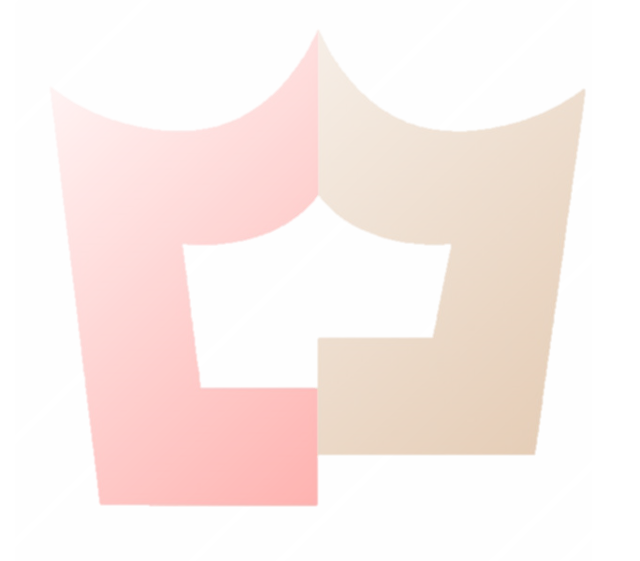 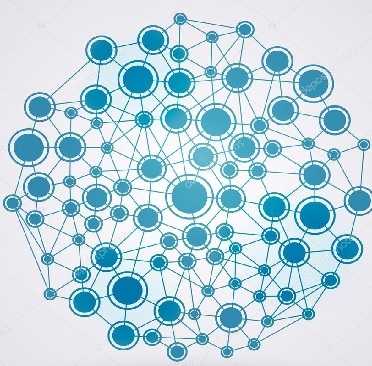 Центр защиты прав 
граждан 
и бизнеса
Центр очного взаимодействия граждан и бизнеса  с органами власти
НОВЫЕ СТАНДАРТЫ ОБСЛУЖИВАНИЯ:
✔ человекоцентричность
,
,
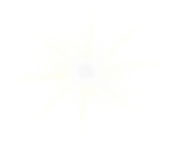 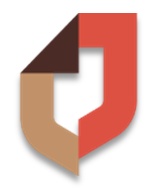 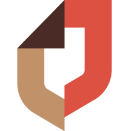 ✔ персонализированный сервисный подход
Направления концепции
,
,
✔ комплексное решение проблем в рамках ЖС
✔ скорость, эффективность, забота, доброжелательность
Центр 
передовых технологий оказания услуг
Центр 
цифровых компетенций
03
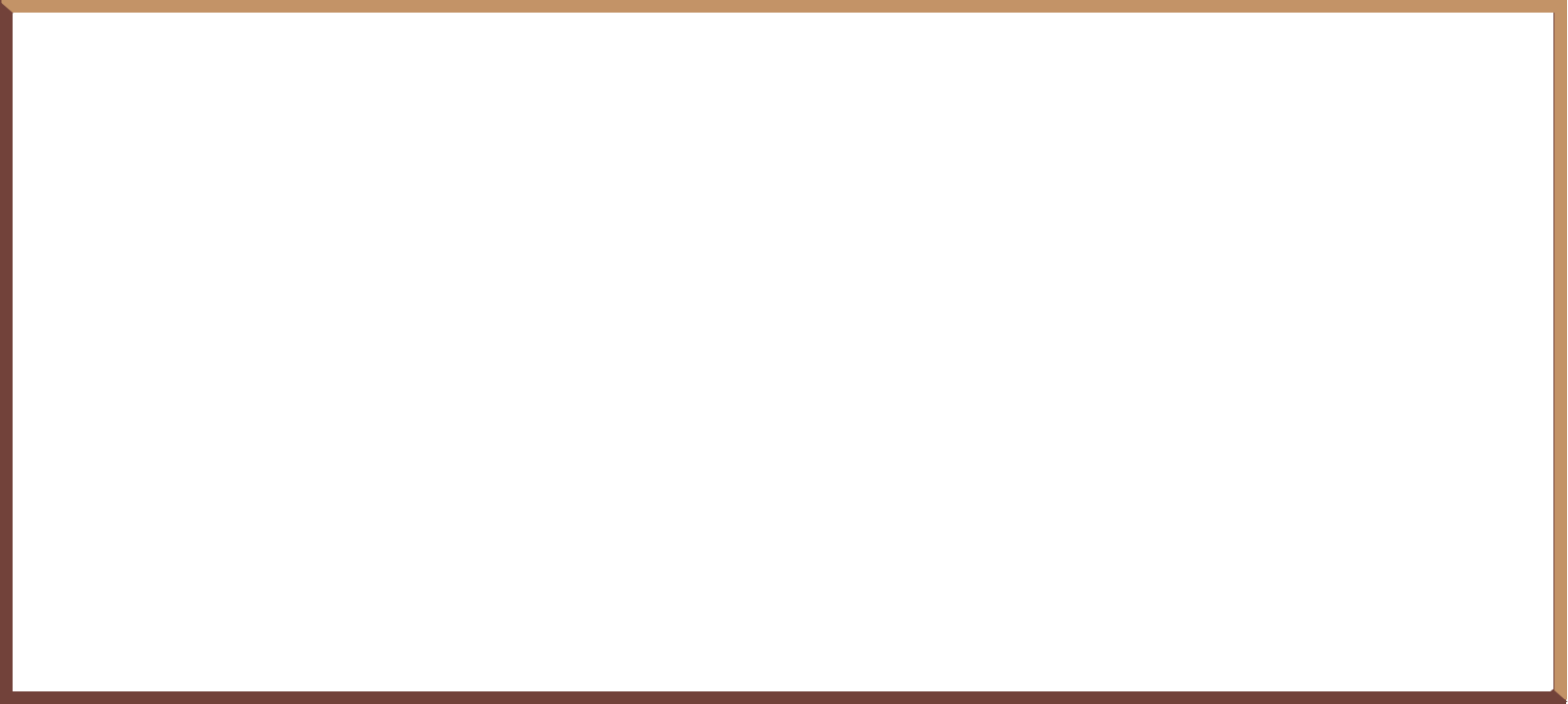 МФЦ НОВГОРОДСКОЙ ОБЛАСТИ
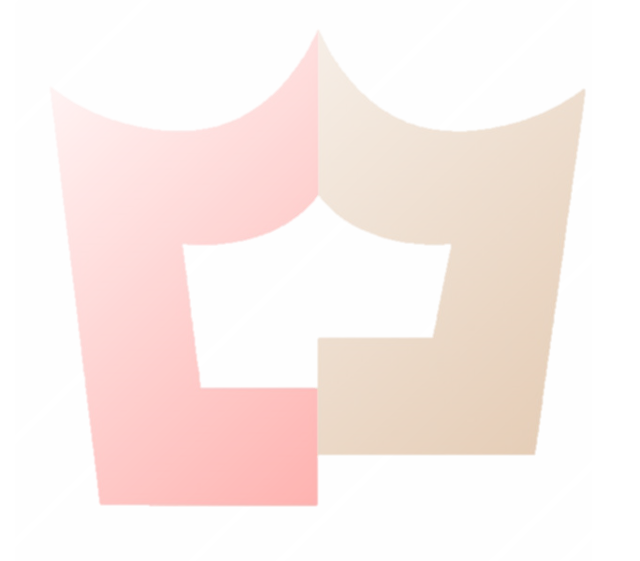 ИНФРАСТРУКТУРА ДЛЯ БИЗНЕСА
ГОАУ «МФЦ» – с 2012 года
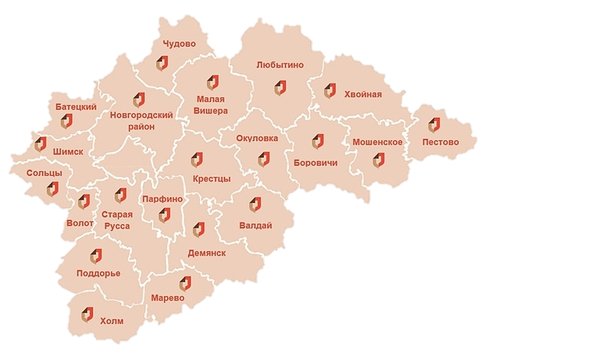 1 Отдел поддержки МСП
4 бизнес-зоны
5 ЦОУ на базе банков
4 УРМ на базе застройщиков

186 видов услуг
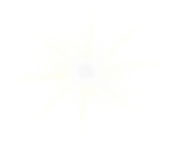 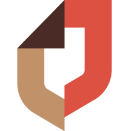 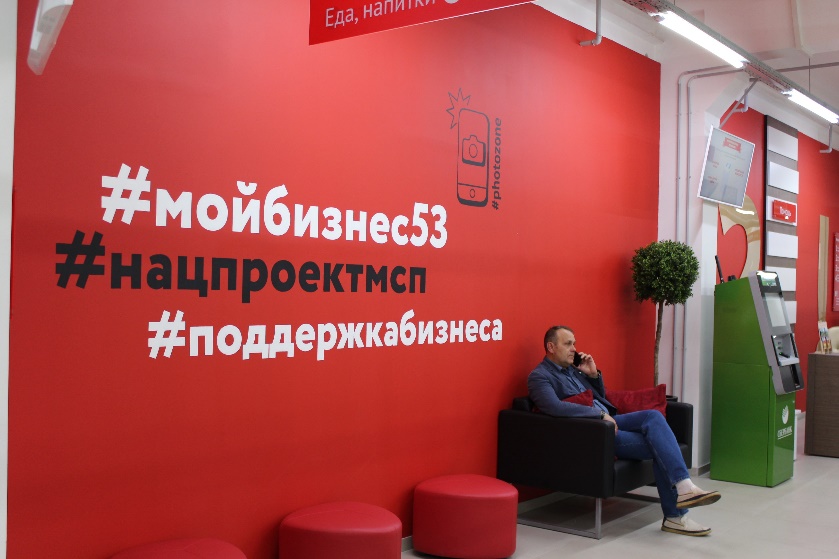 23 офиса МФЦ
54 ТОСП
> 4,5 млн. оказанных услуг
> 360 сотрудников
04
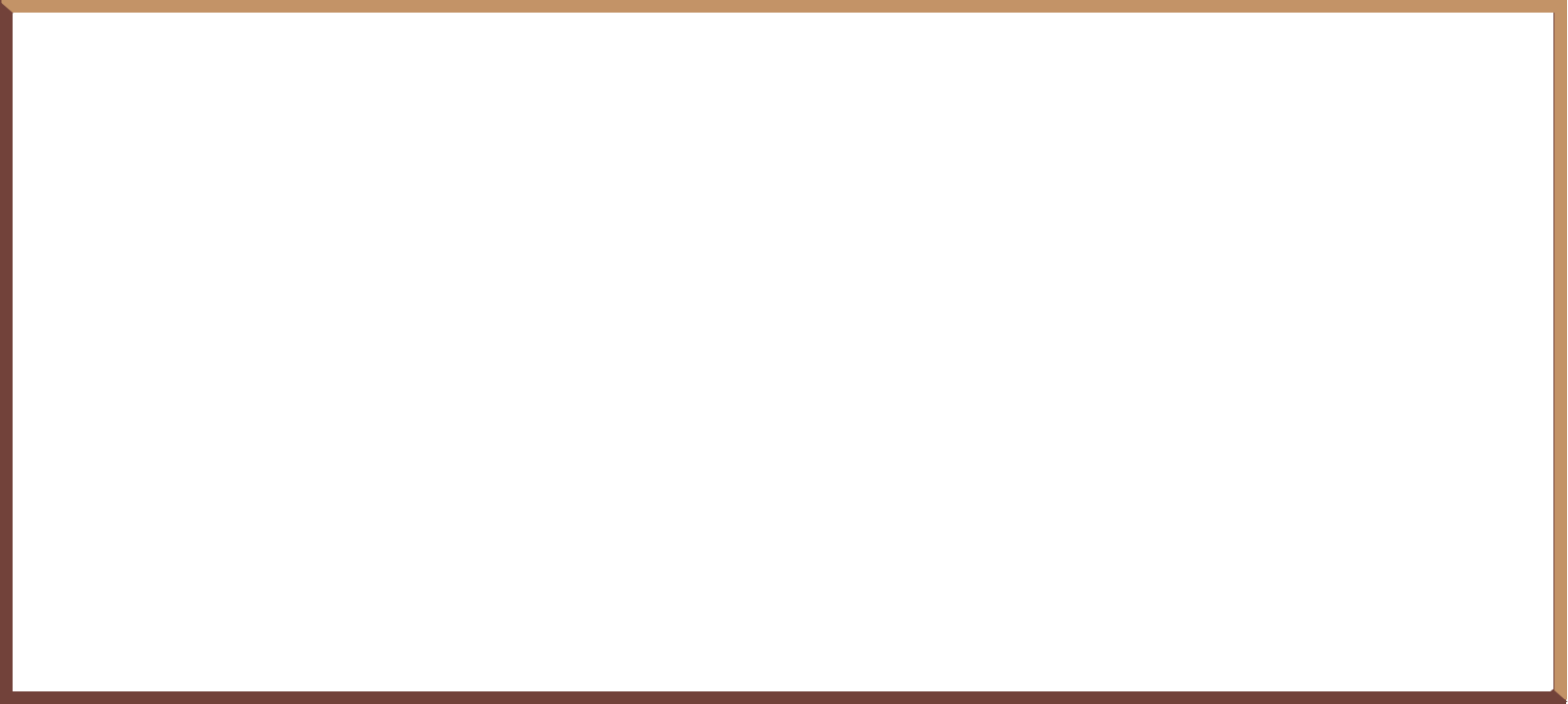 ЦЕЛЕВЫЕ ПОКАЗАТЕЛИ В РАМКАХ ПРОЕКТА
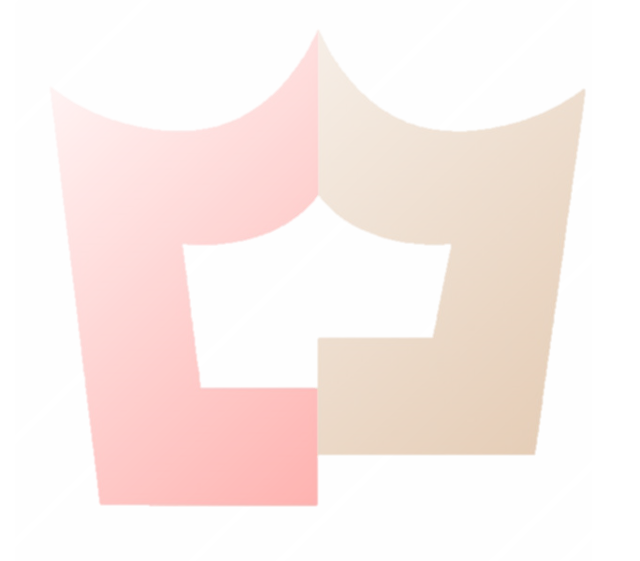 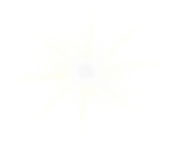 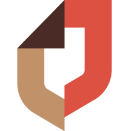 05
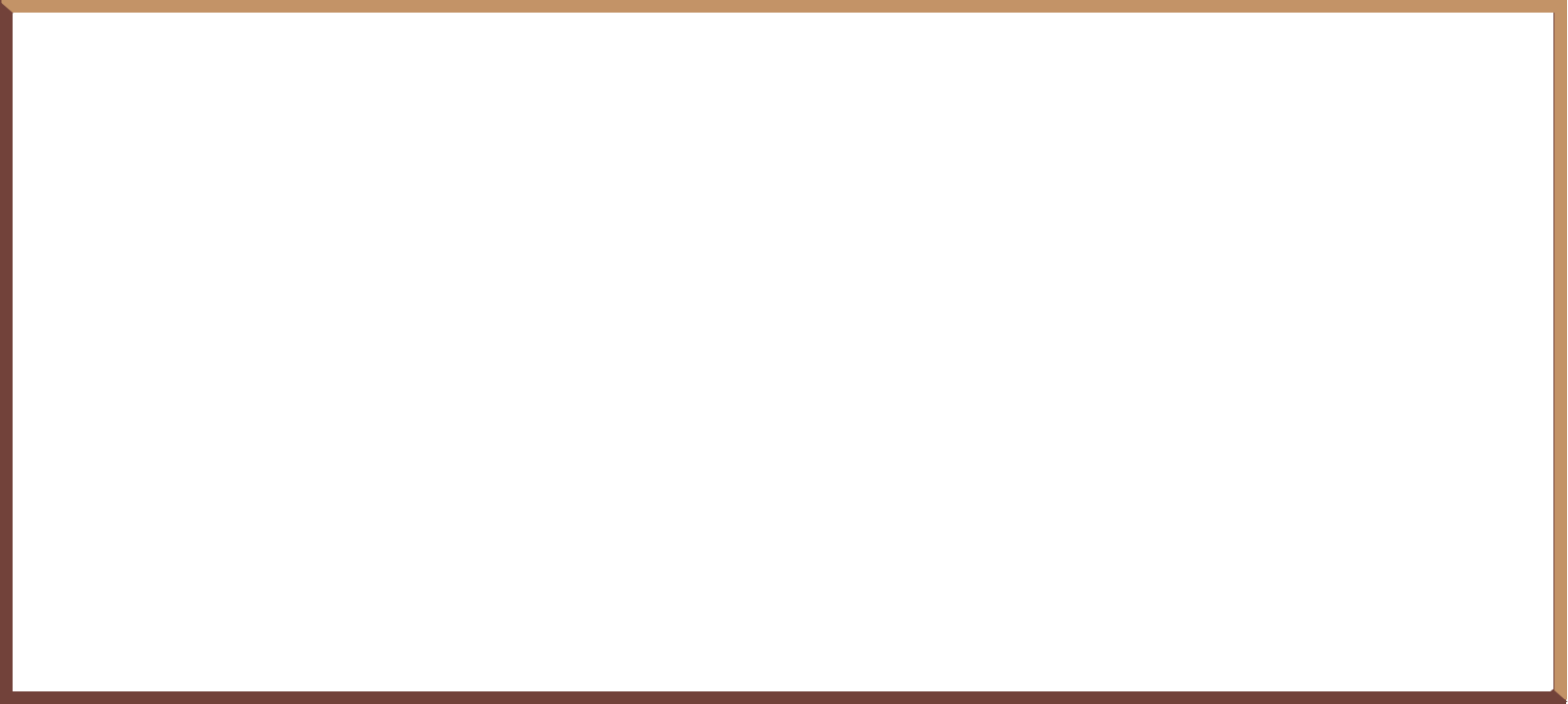 РИСКИ ПРОЕКТА И ИХ КЛАССИФИКАЦИЯ
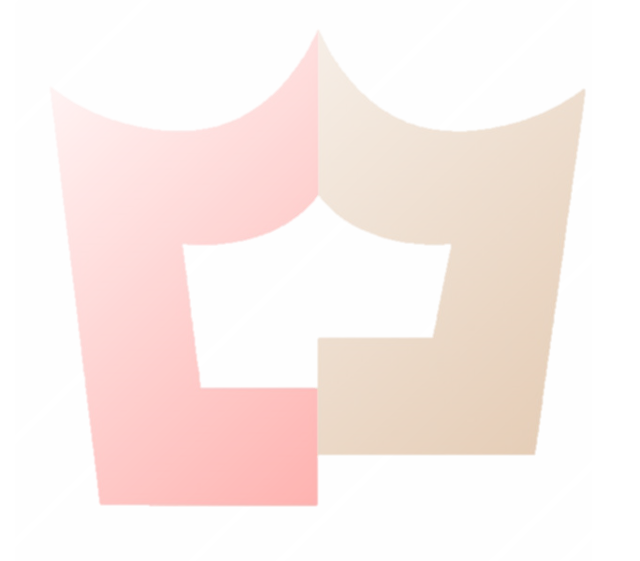 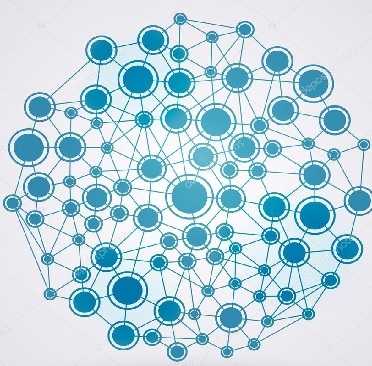 КЛАССИФИКАЦИЯ РИСКОВ ПРОЕКТА
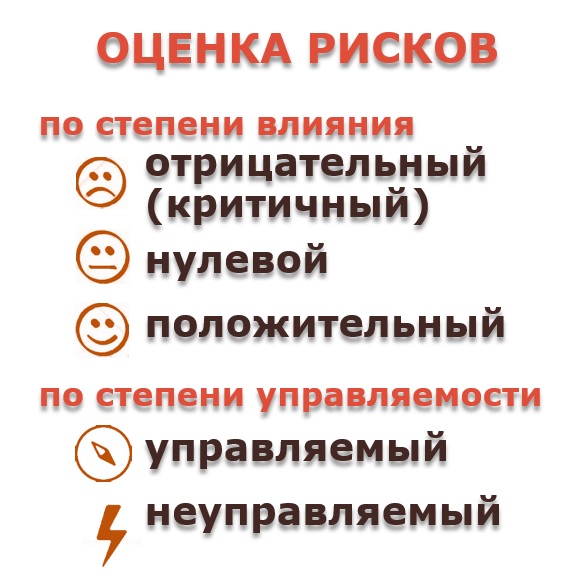 сопротивление нововведениям
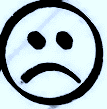 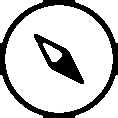 текучесть кадров в МФЦ
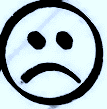 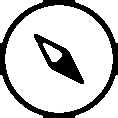 недостаточная квалификация
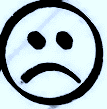 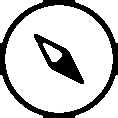 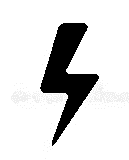 пандемия COVID-19
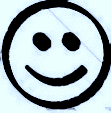 отказ партнеров в передаче 
своих услуг в МФЦ
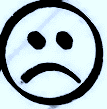 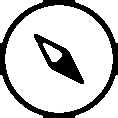 неинформированность бизнеса
о новых услугах в МФЦ
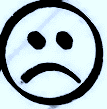 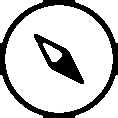 невыполнение показателей 
проекта и потеря контроля
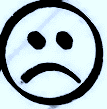 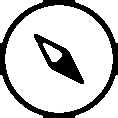 06
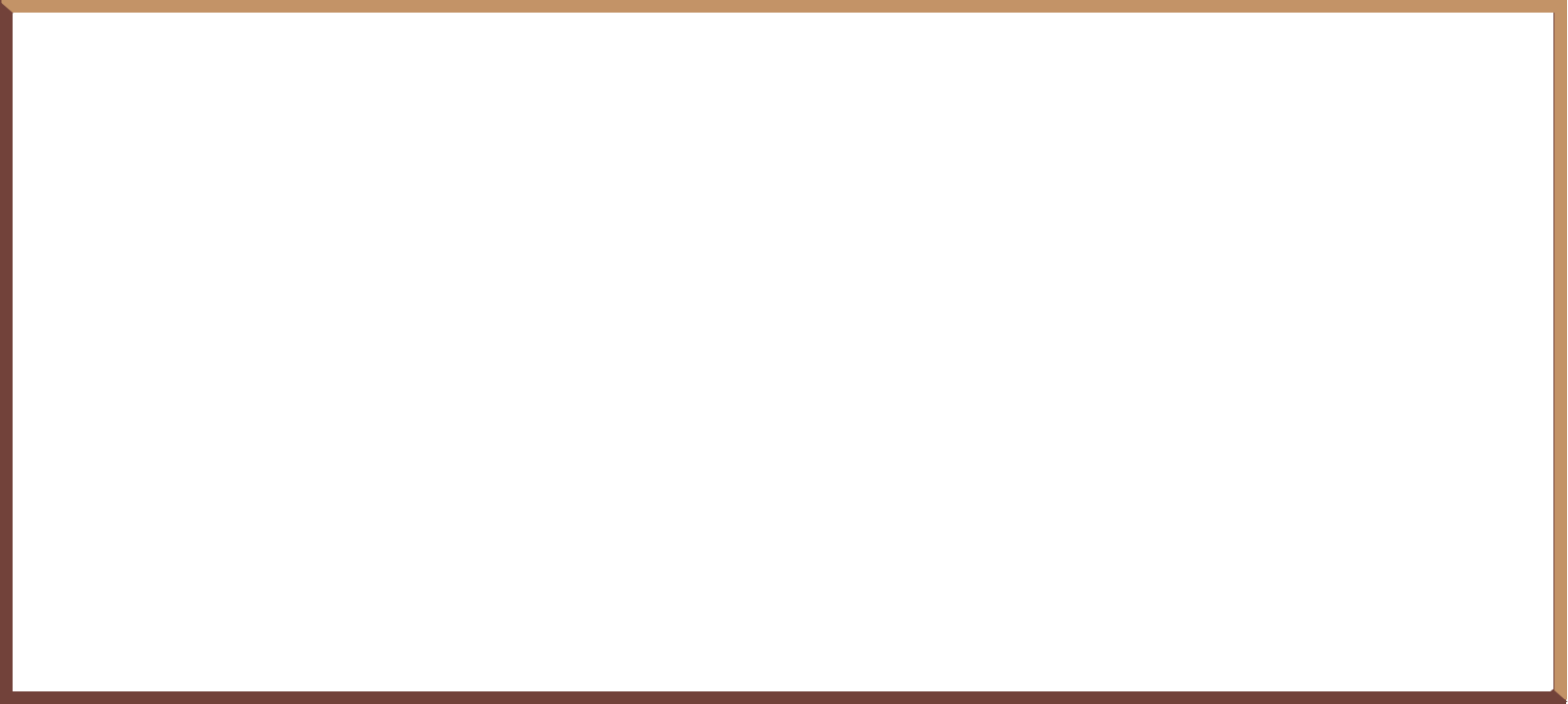 МЕРОПРИЯТИЯ, СТРАТЕГИЯ РЕАГИРОВАНИЯ НА РИСКИ
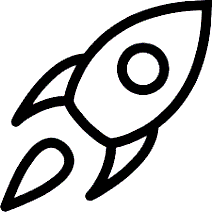 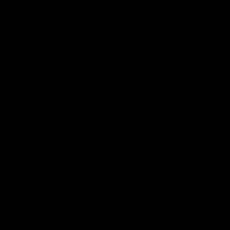 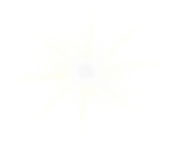 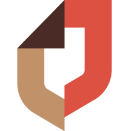 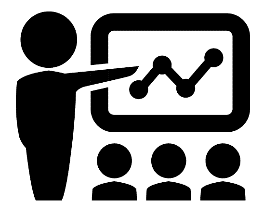 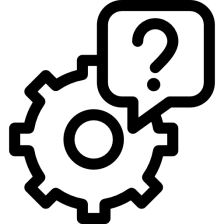 07
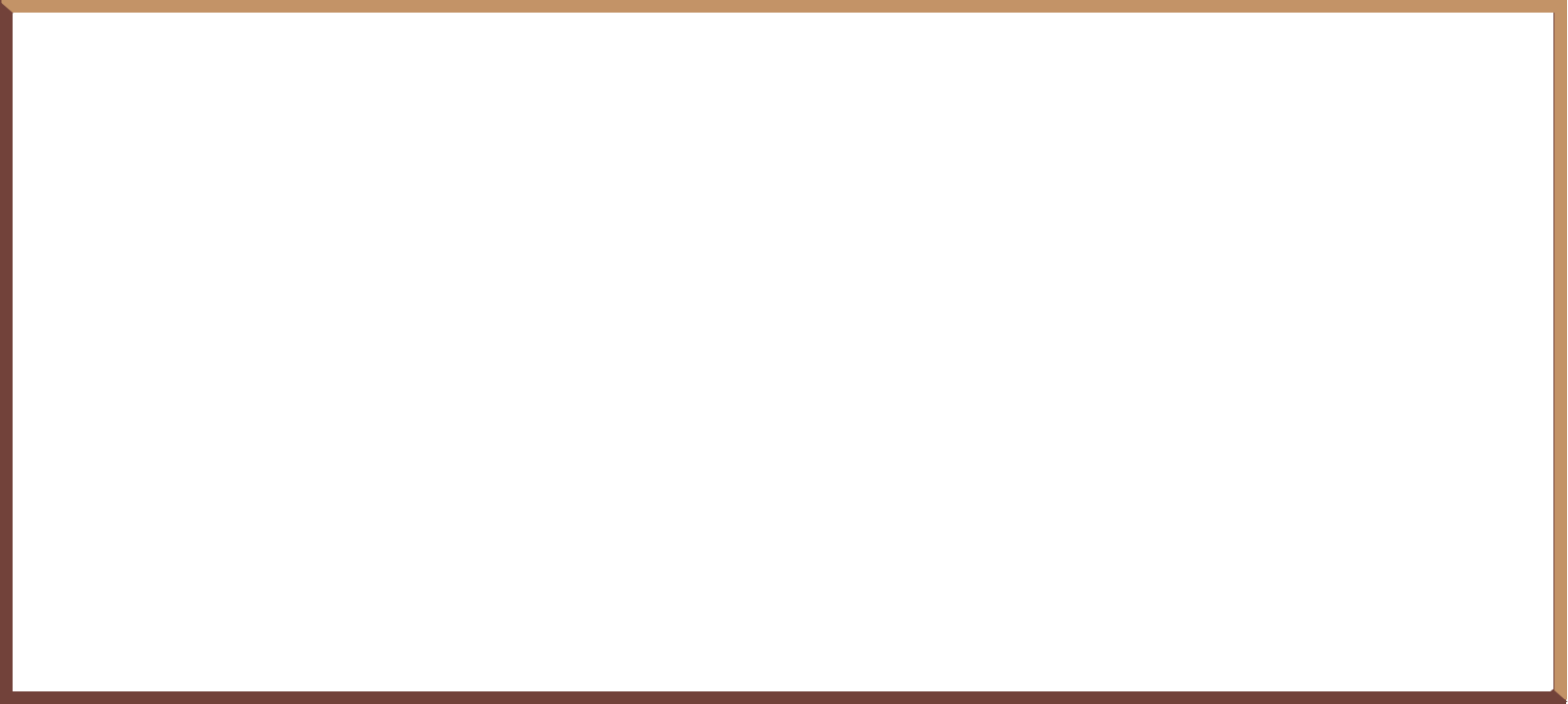 МЕРОПРИЯТИЯ, СТРАТЕГИЯ РЕАГИРОВАНИЯ НА РИСКИ
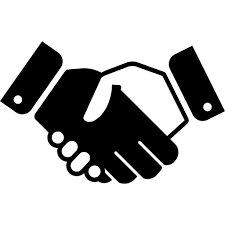 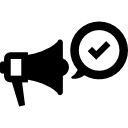 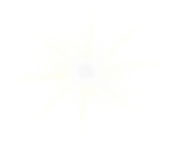 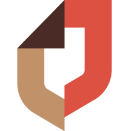 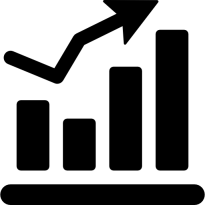 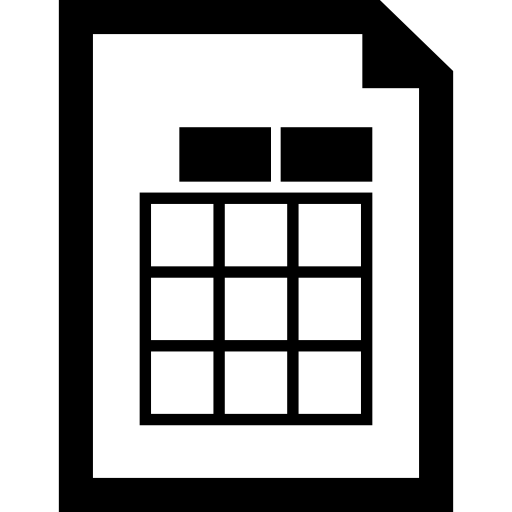 08
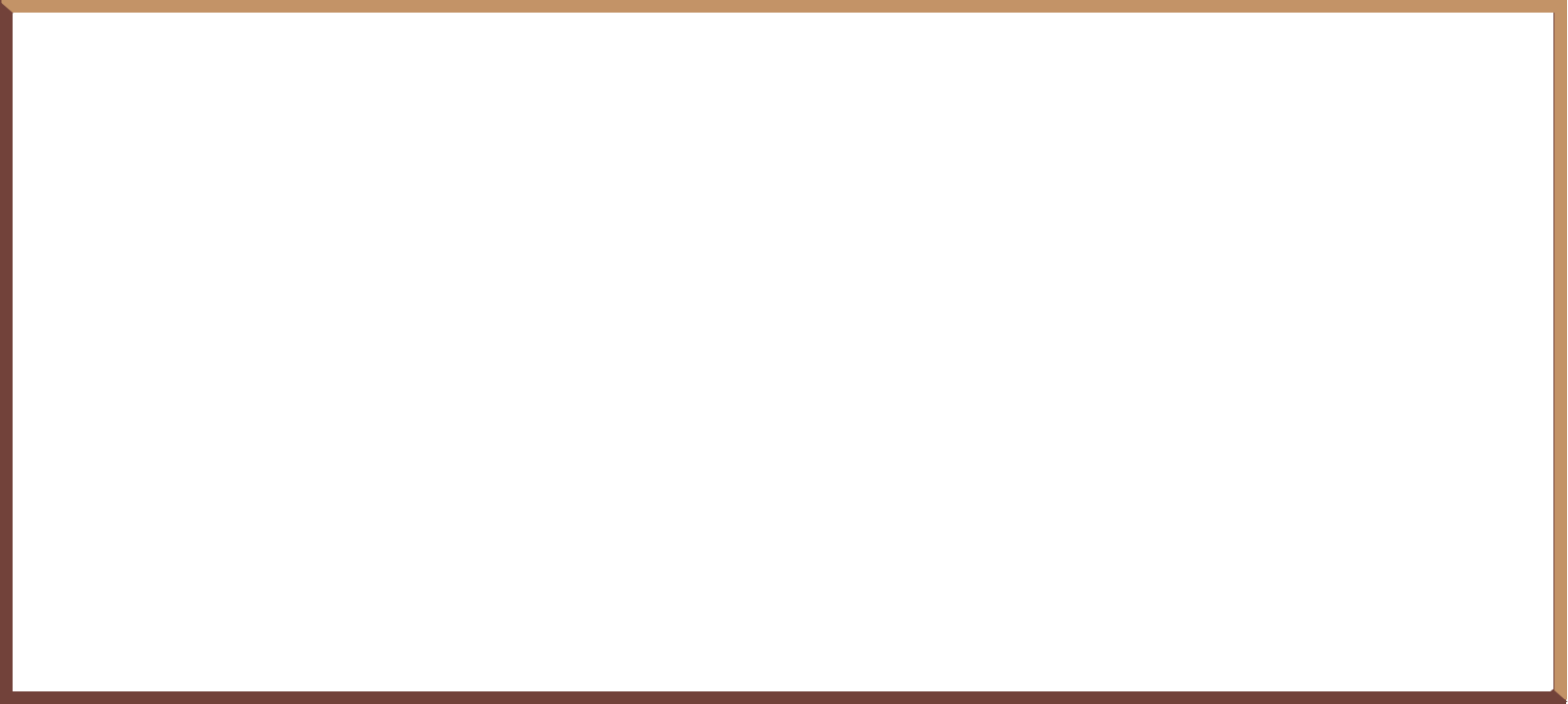 ФАКТИЧЕСКИЕ ПОКАЗАТЕЛИ В РАМКАХ ПРОЕКТА
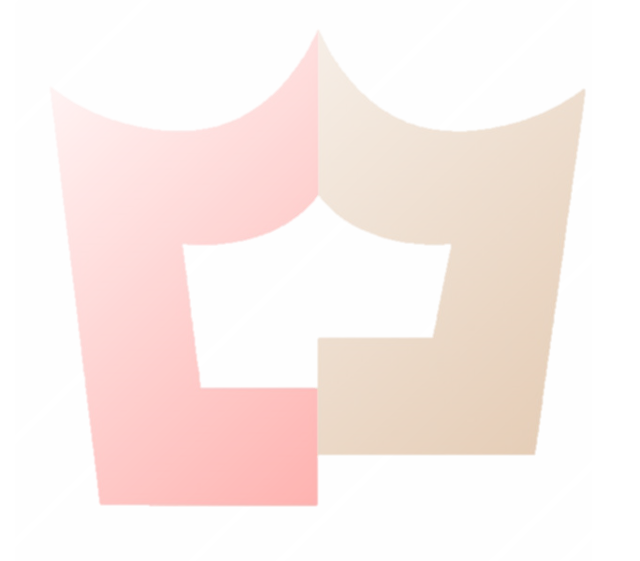 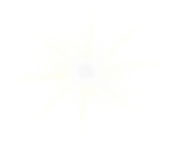 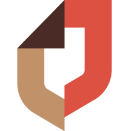 09
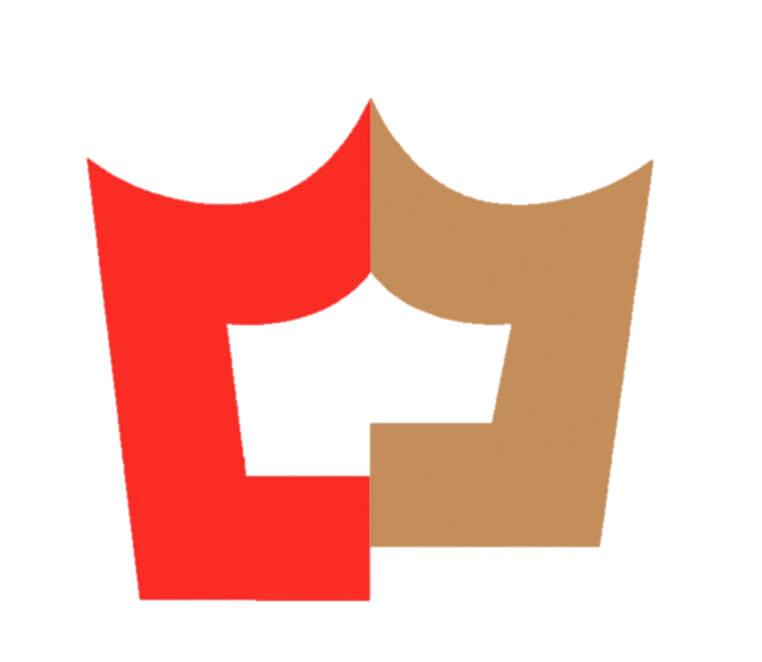 СПАСИБО ЗА ВНИМАНИЕ!
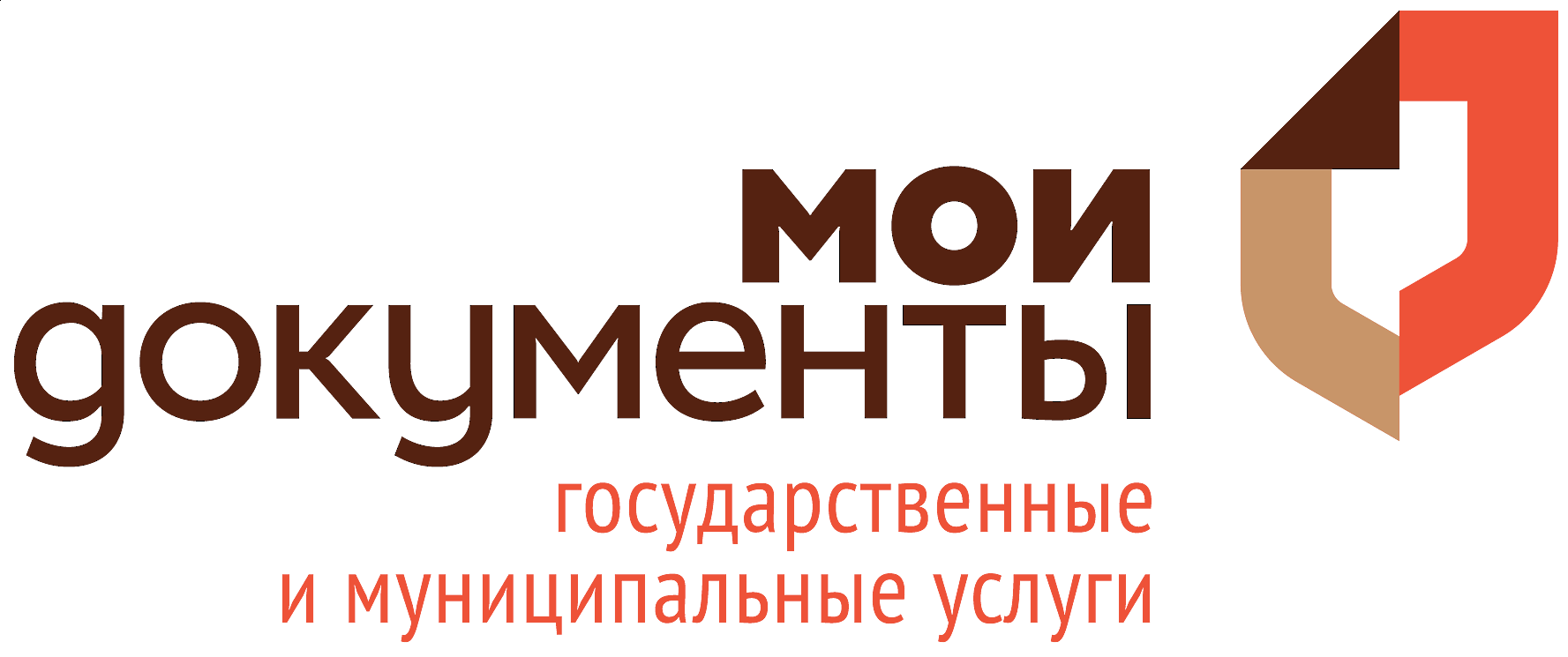